Where  I’m  from
By: parion roberts
       period 7
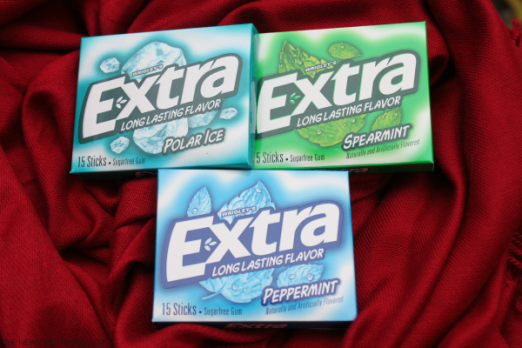 I am from a piece of gum from a flatscreen TV and Perry 
Ellis . I am from the middle bedroom in my house , a small
jacuzzi  in the back . I am from birds in the sky . The big
green tall trees , whose long 
Limbs I remember as if they 
were my own .
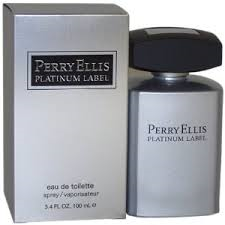 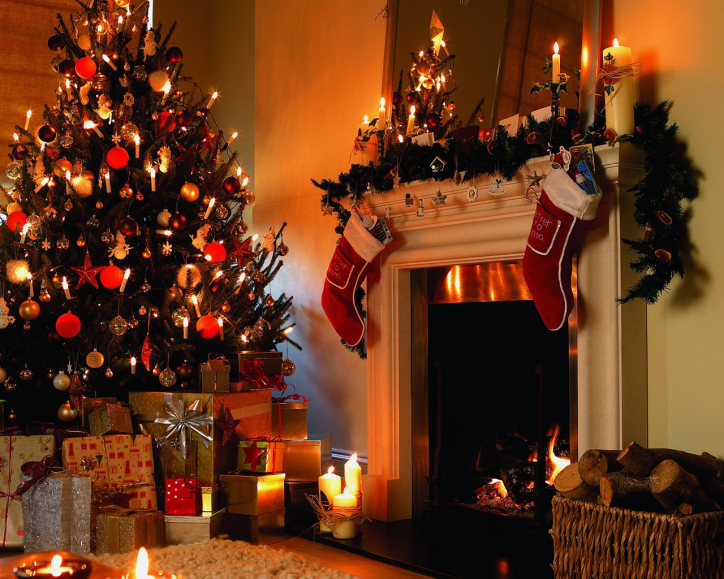 I’m from movies on Sunday evening and opening   1 Christmas gift on Christmas  Eve , from  Markela and Willie  Jr. . I’m from chewing gum and watching  American Idol and from going to Church.
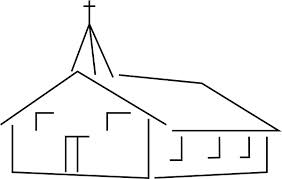 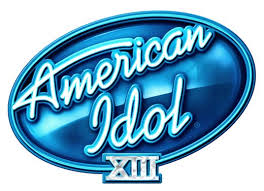 I’m from never give up and take out the trash and silent night . I’m from opening gifts on Christmas Eve . I’m from San Pablo and  around the U.S. , Ceaser salads and chicken . From “Ms. Nelson Is Missing “; a new teacher comes the old teacher goes, a small family with love for one another .
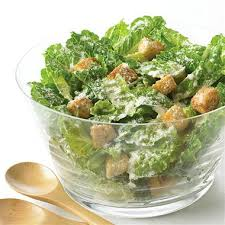 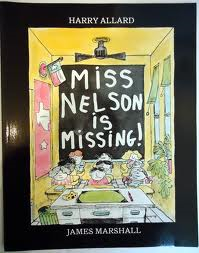 A big cardboard box  under my bed .
 




A big family photo album .
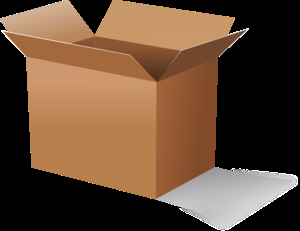 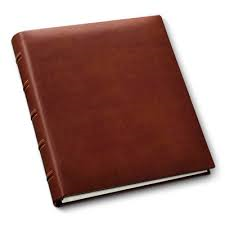 The new colossus              by: emma lazarus
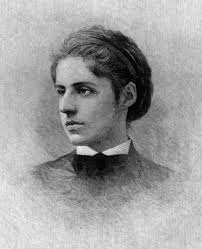 I’m from New York City and a mighty woman with a torch and 
                                     Rapunzel. I’m from Daniel Doranda . I’m from the Big Apple 
                                     and Portugal , bagel and caramel custard; from  George 
                                      Eliot , a wealthy family of 7  
                                     Moses  Lazarus .
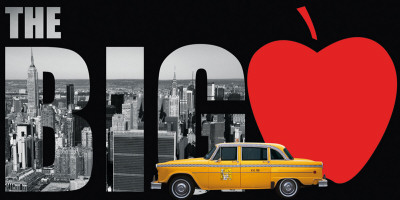 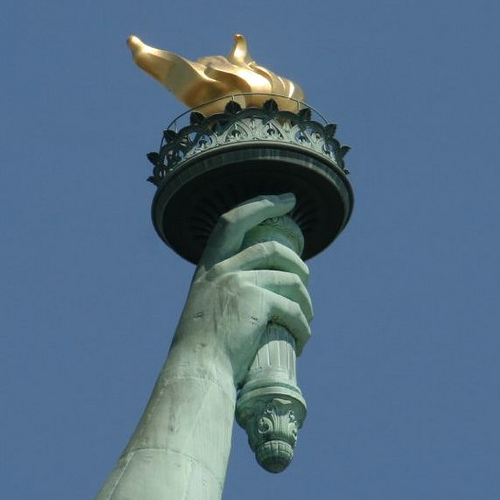